Никола́й Константи́нович Старшино́в
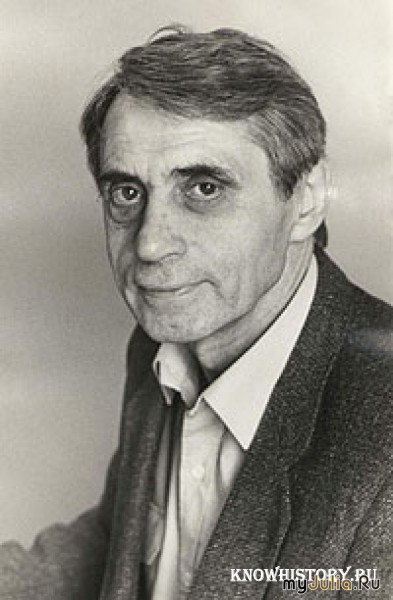 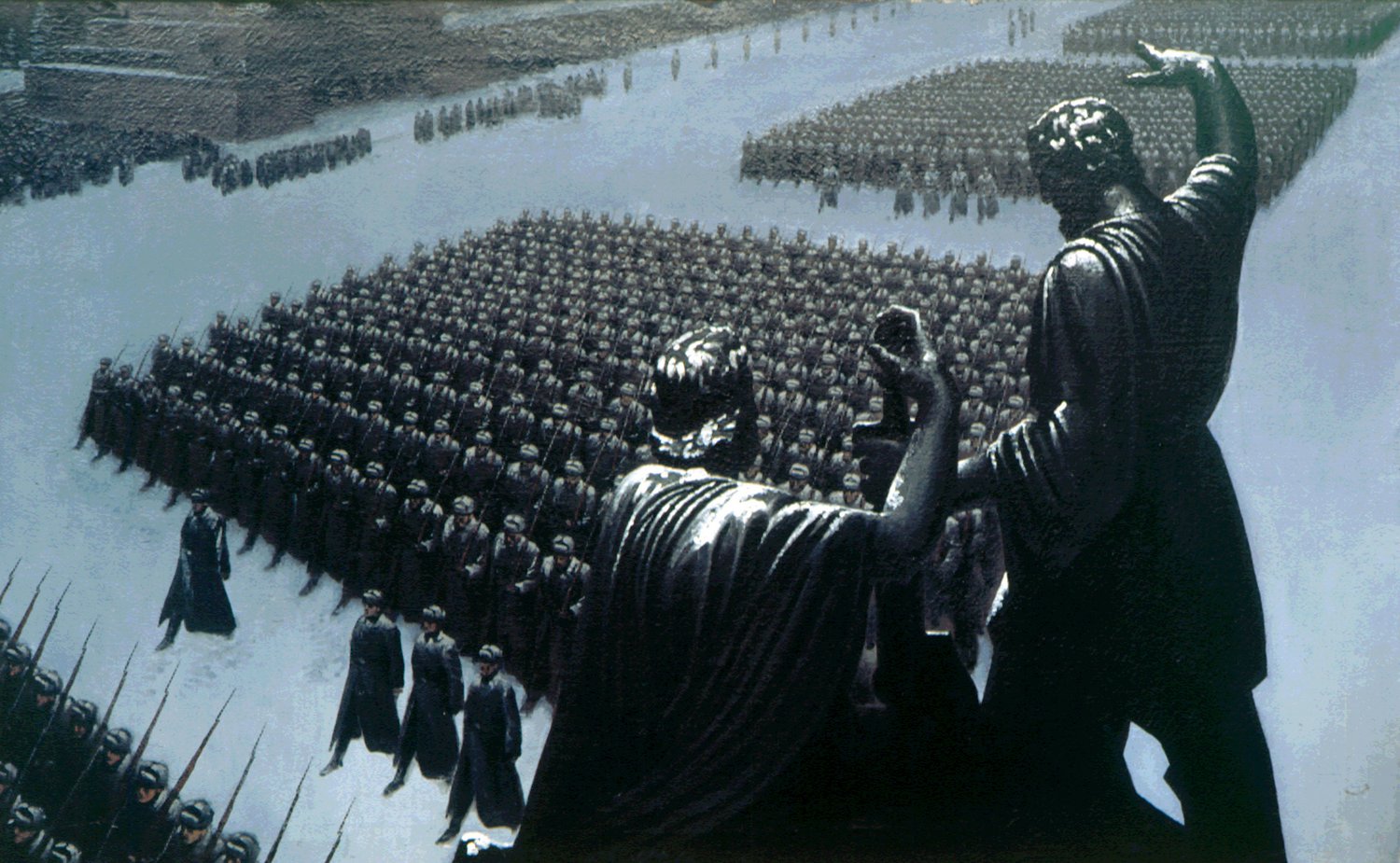 Военный парад в Москве 1941г.
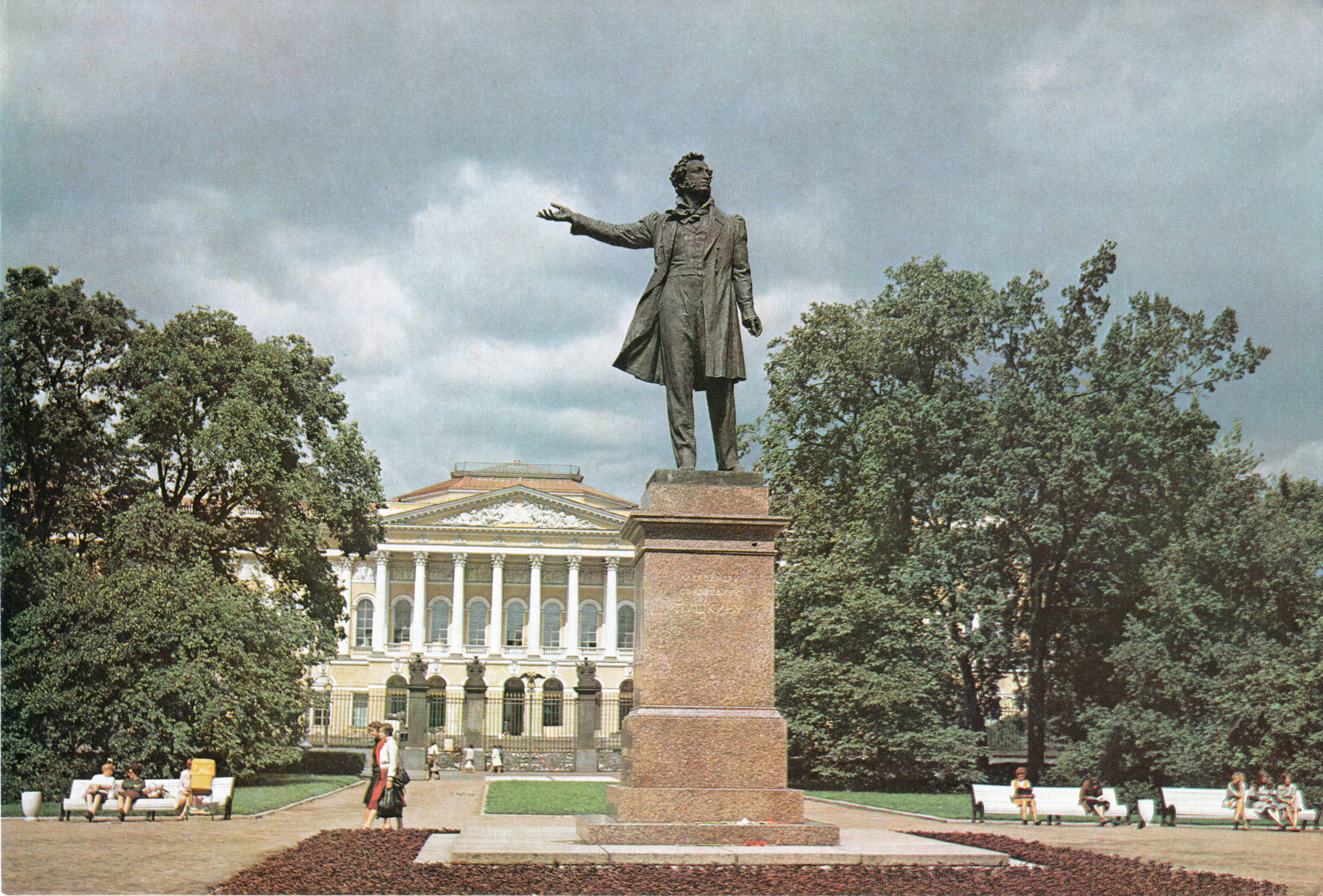 А.С. Пушкин
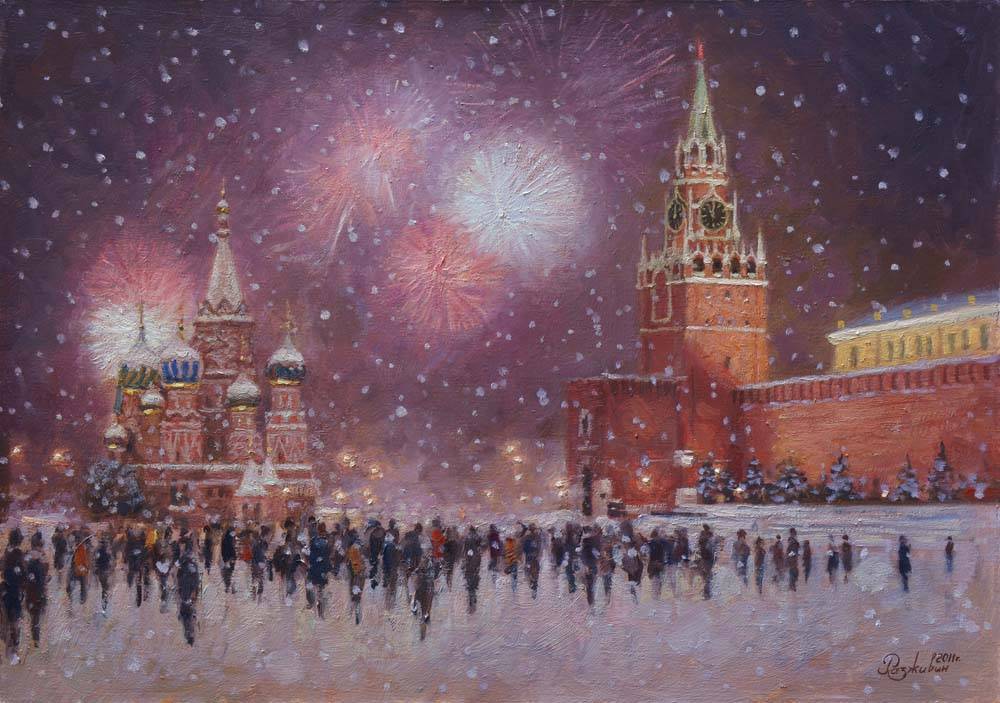 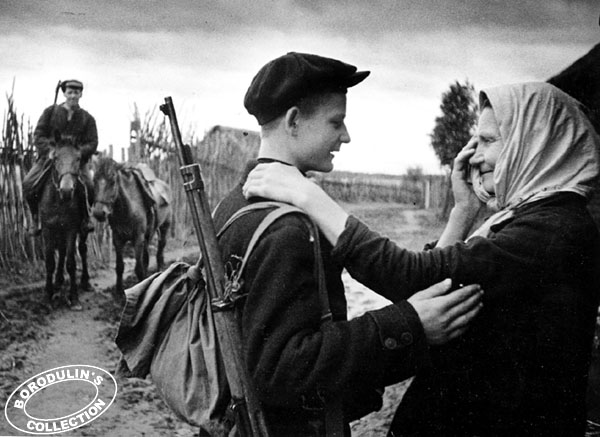 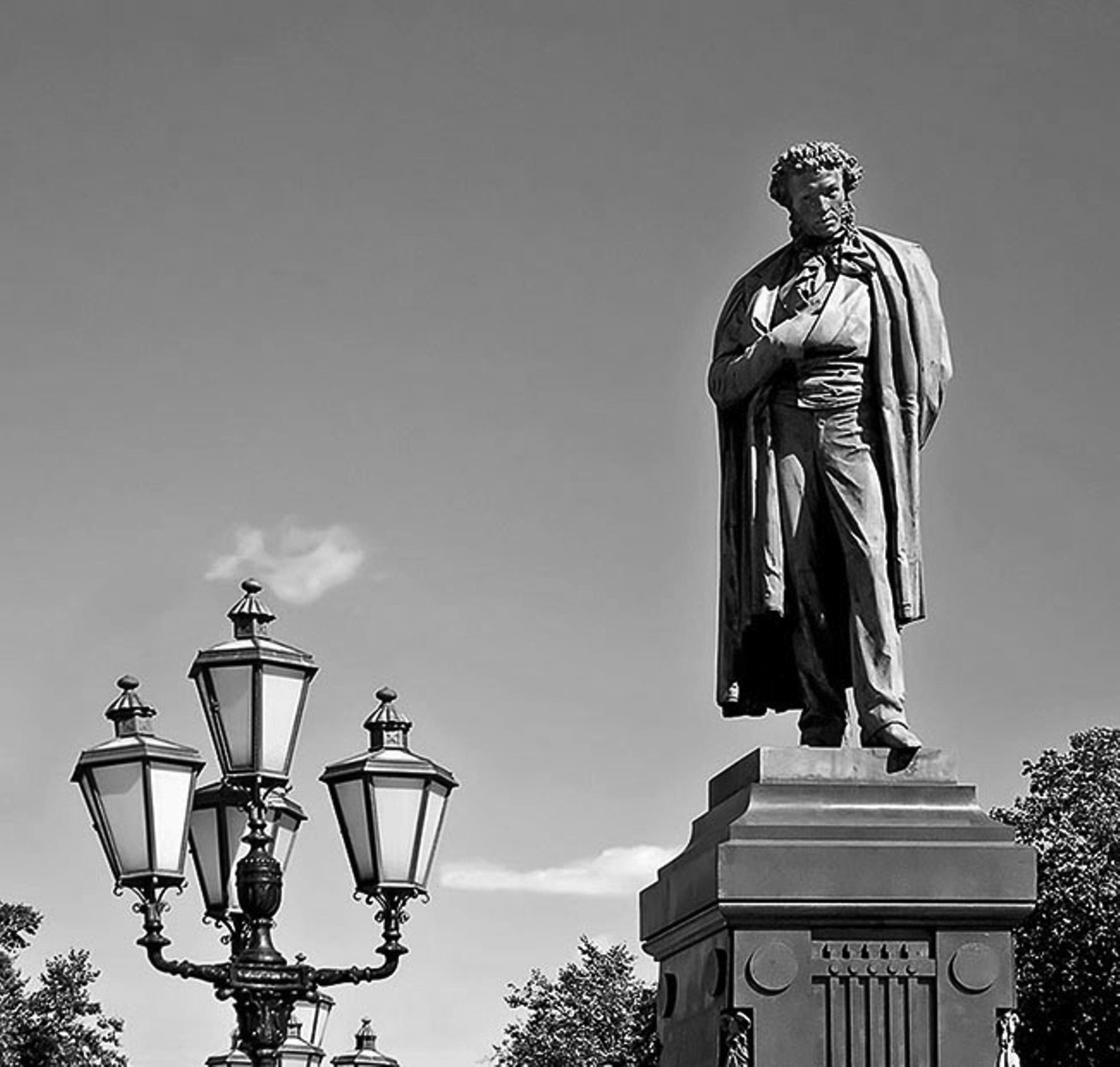 А.С. Пушкин
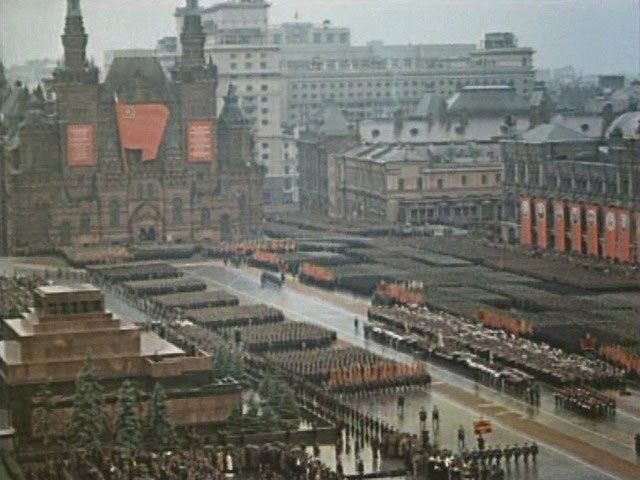 Парад победы в Москве 1945г.